« Развивающая предметно – пространственная среда в дошкольной группе «Бригантина» КГКУ «Минусинский детский дом»
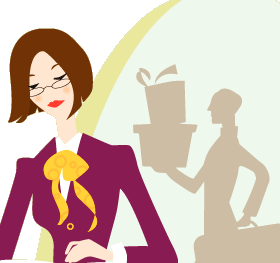 подготовила:  Кустова Т. Ю., воспитатель
Развивающая предметно-пространственная среда обеспечивает:
Реализацию образовательной программы
Условия для инклюзивного образования
Учёт национально-культурных и      региональных условий
Учёт возрастных особенностей детей
Возможность общения и совместной деятельности детей и взрослых двигательной активности детей, а также возможности для уединения.
Требования к развивающей предметно-пространственной среде
Содержательно – насыщенная
 трансформируемая
 полифункциональная
вариативность 
доступность  и безопасность
условия для организации инклюзивного образования
учет национально – культурных региональных условий
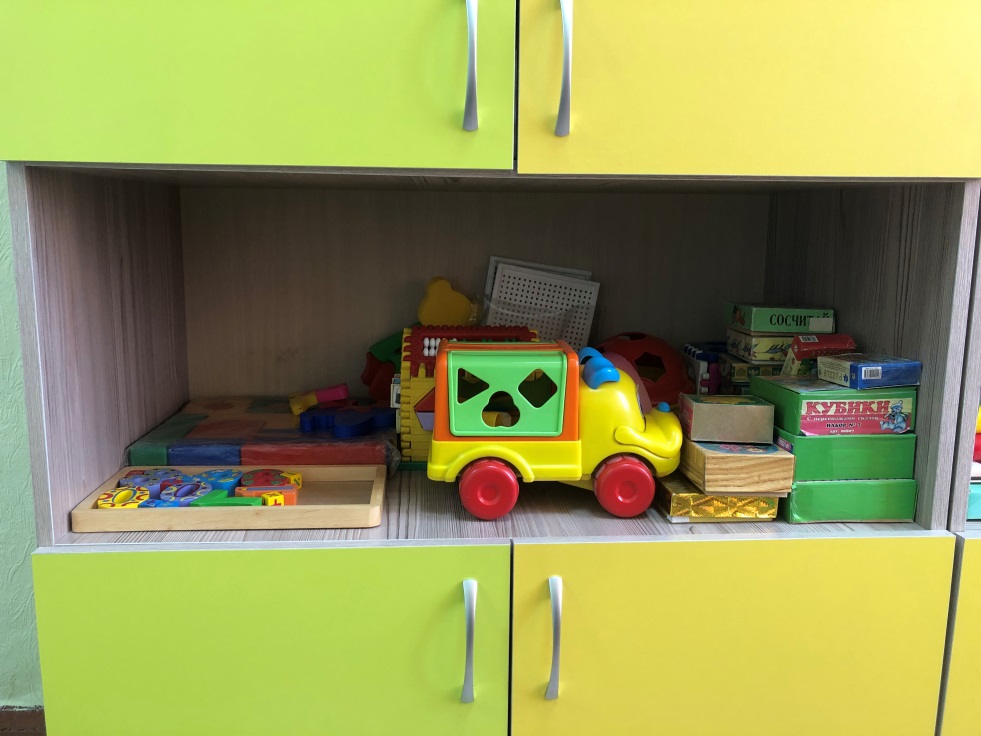 Насыщенность  РППС группы  соответствует: - возрастным возможностям детей;-  содержанию образовательной программы дошкольного образования КГКУ «Минусинский детский дом»- ФГОС ФОП ДО
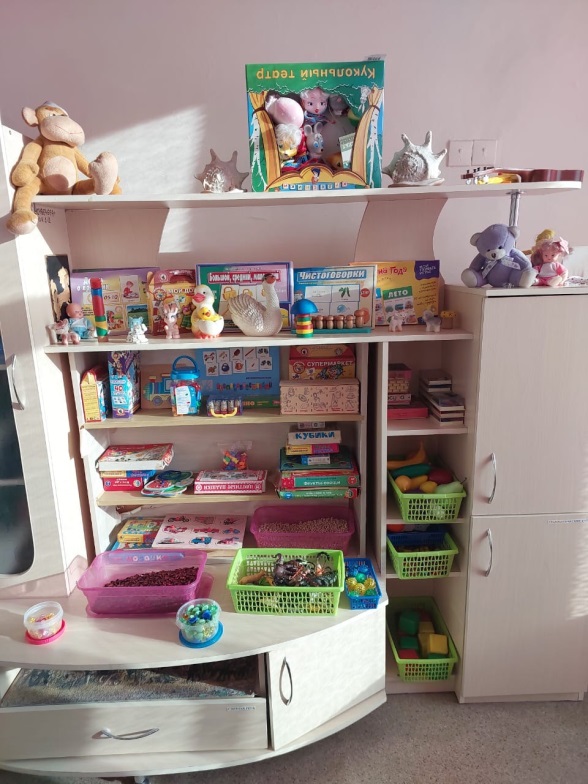 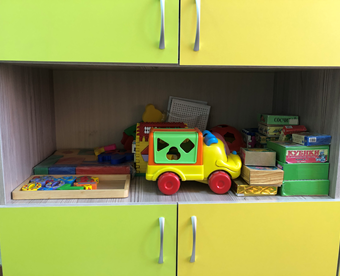 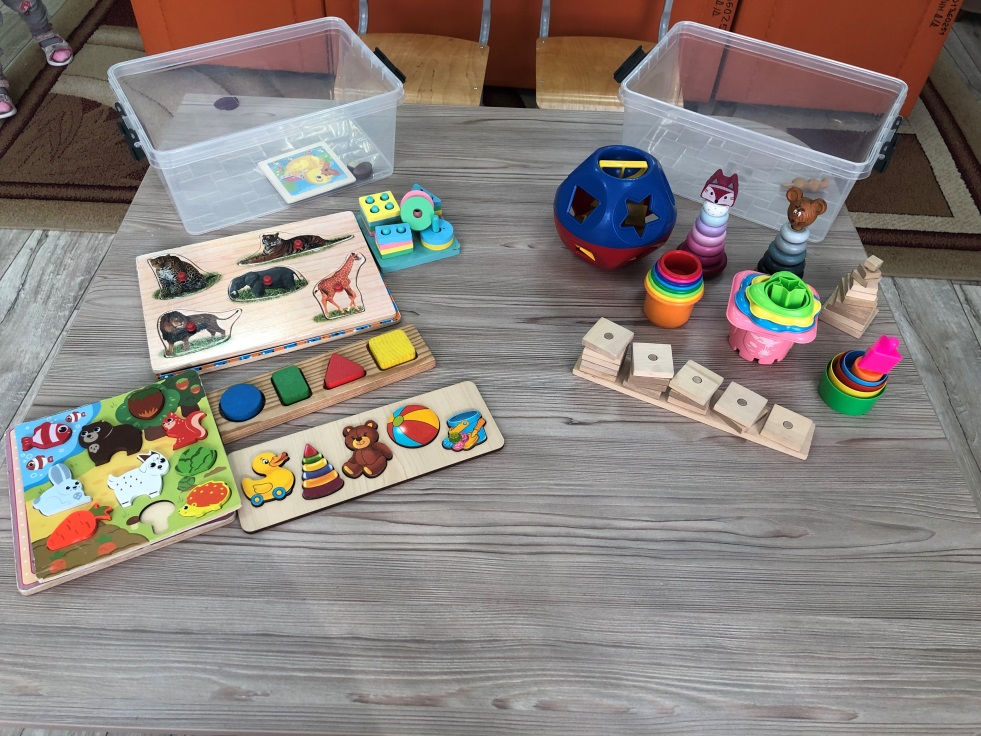 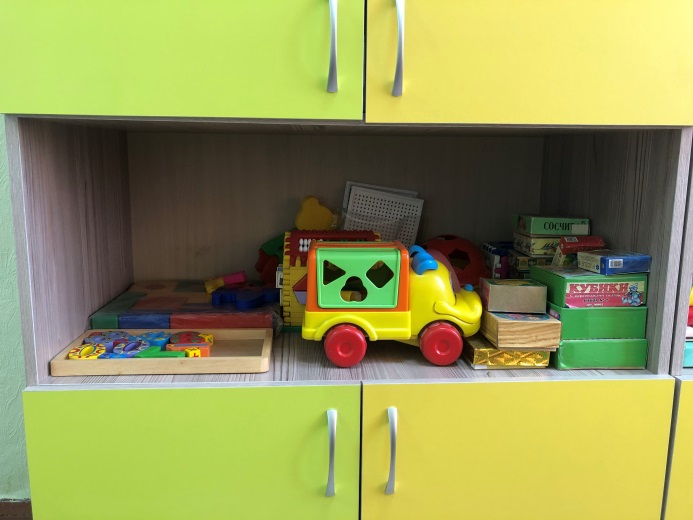 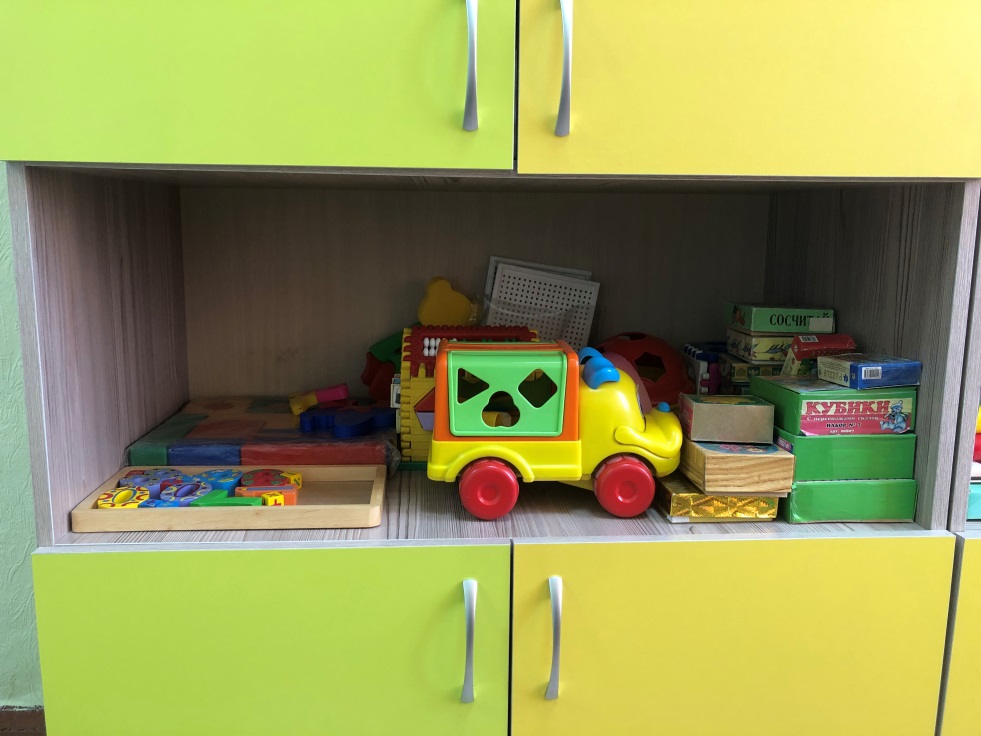 ТРАНСФОРМИРУЕМОСТЬ пространства обеспечивается возможностью изменений предметно-пространственной среды в зависимости:
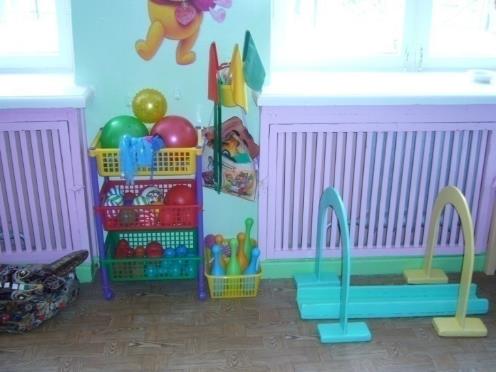 - от образовательной ситуации;
- от меняющихся интересов детей;
- от возможностей детей.
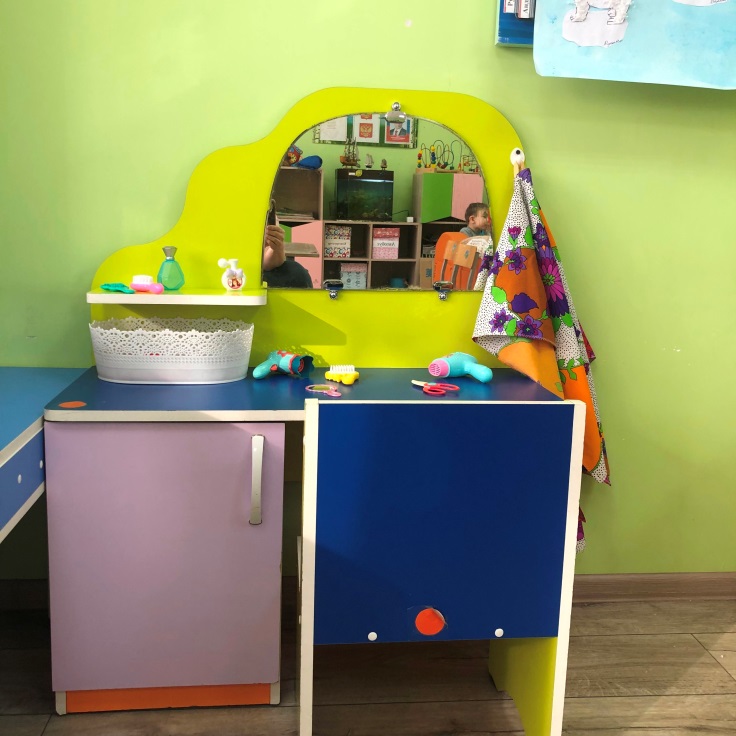 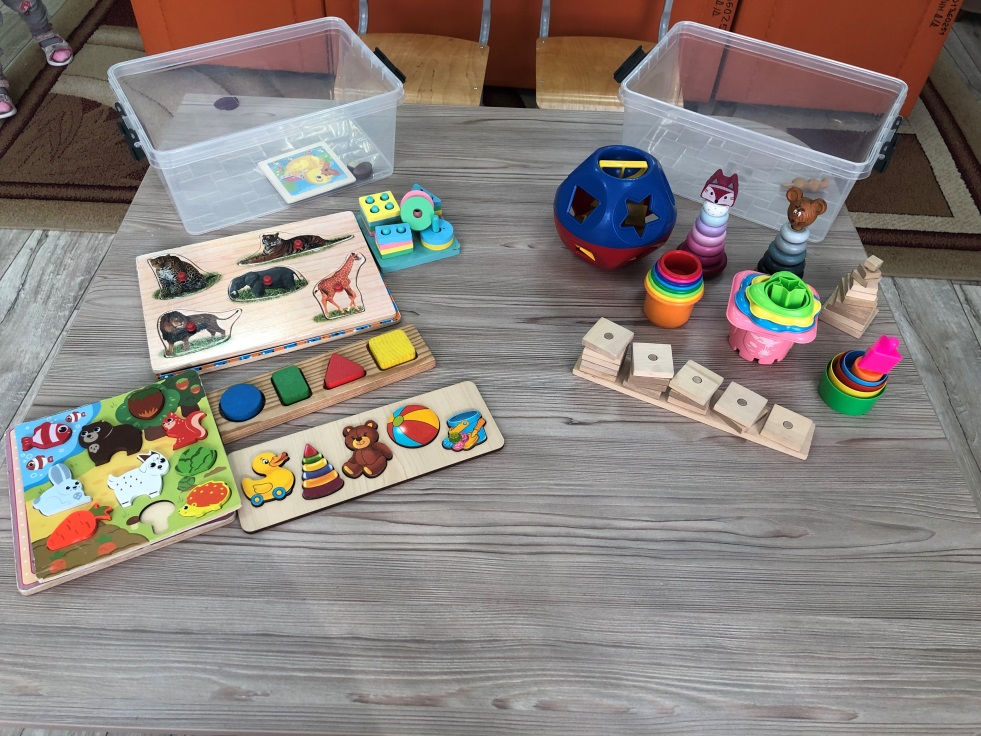 ПОЛИФУНКЦИОНАЛЬНОСТЬ  РППС реализуется через:использование различных составляющих предметной среды, наличие  незакрепленных предметов, наличие функциональных модулей.
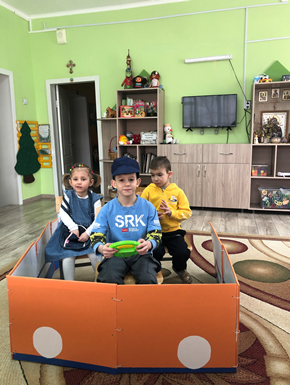 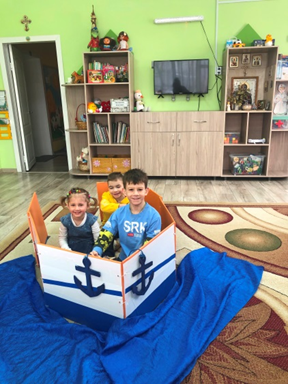 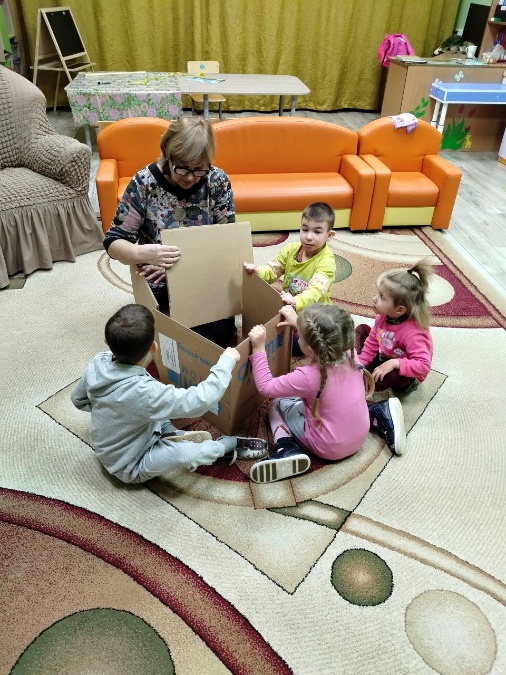 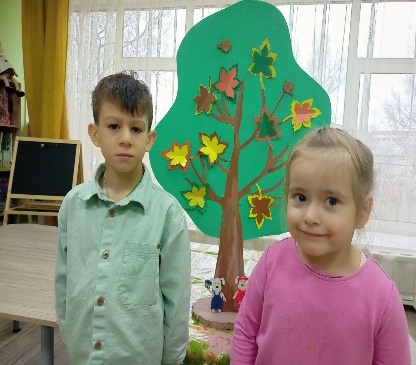 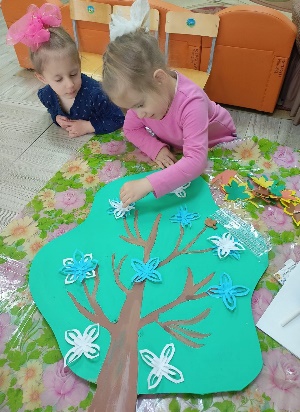 ВАРИАТИВНОСТЬ среды предполагает:-Наличие различных пространств.-Периодически сменяемость игрового материала.-Разнообразных материалов и игрушек для обеспечения свободного выбора детьми.-Появление новых предметов, которые стимулируют игровую, двигательную, познавательную и исследовательскую деятельность детей.
ДОСТУПНОСТЬ  среды, созданной мною в группе предполагает:
- свободный доступ к играм, игрушкам и пособиям, обеспечивающим все виды детской активности во всех помещениях, где осуществляется образовательная деятельность;
- безопасность  и сохранность материалов и оборудования.
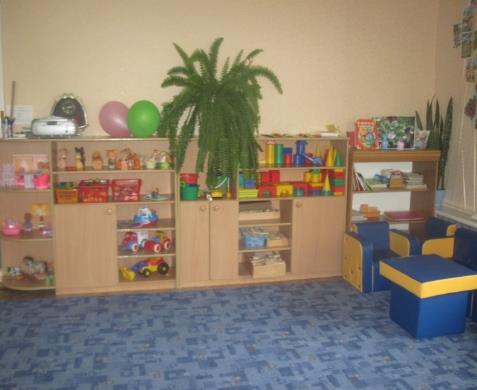 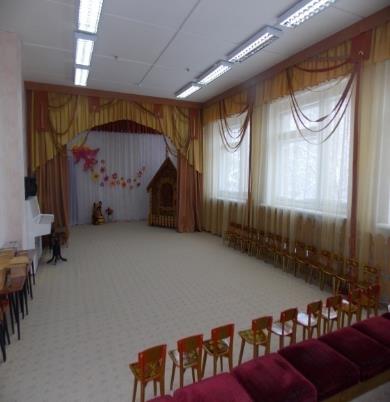 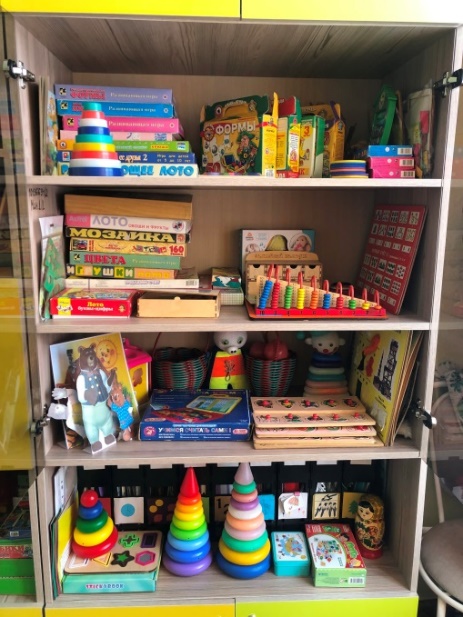 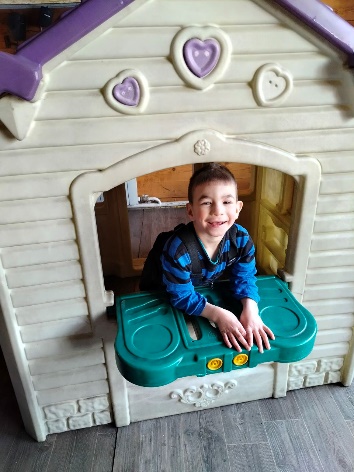 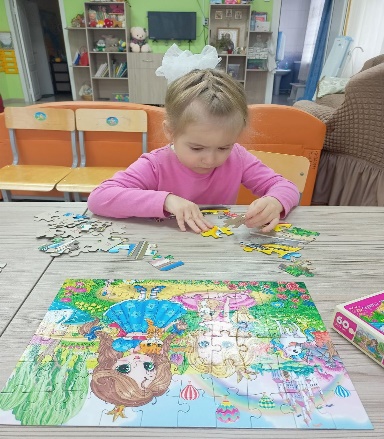 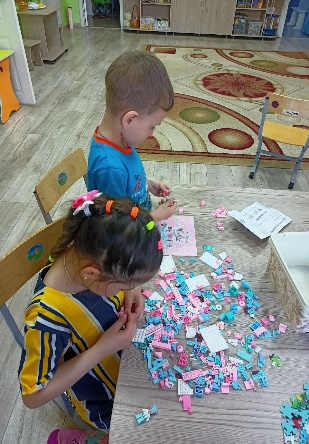 Социально-коммуникативное развитиеЦентр сюжетно-ролевых и театрализованных игр
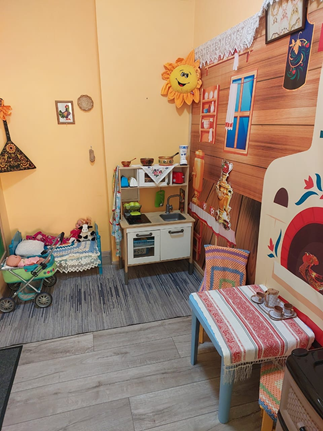 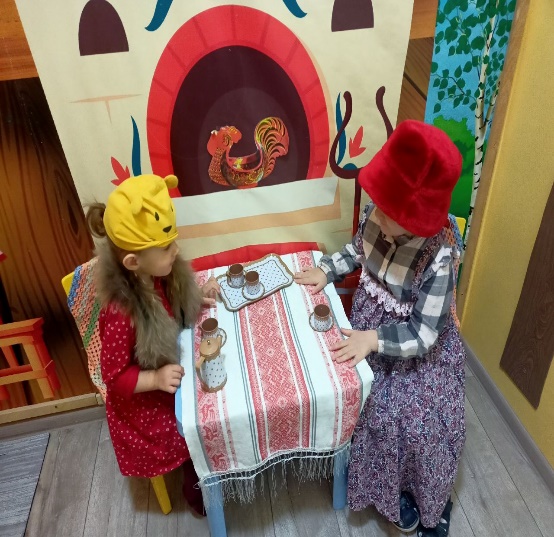 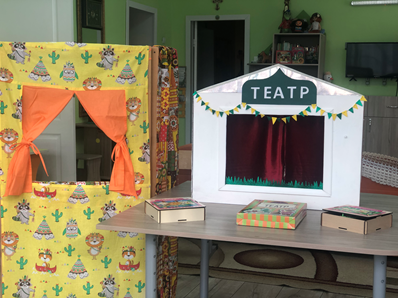 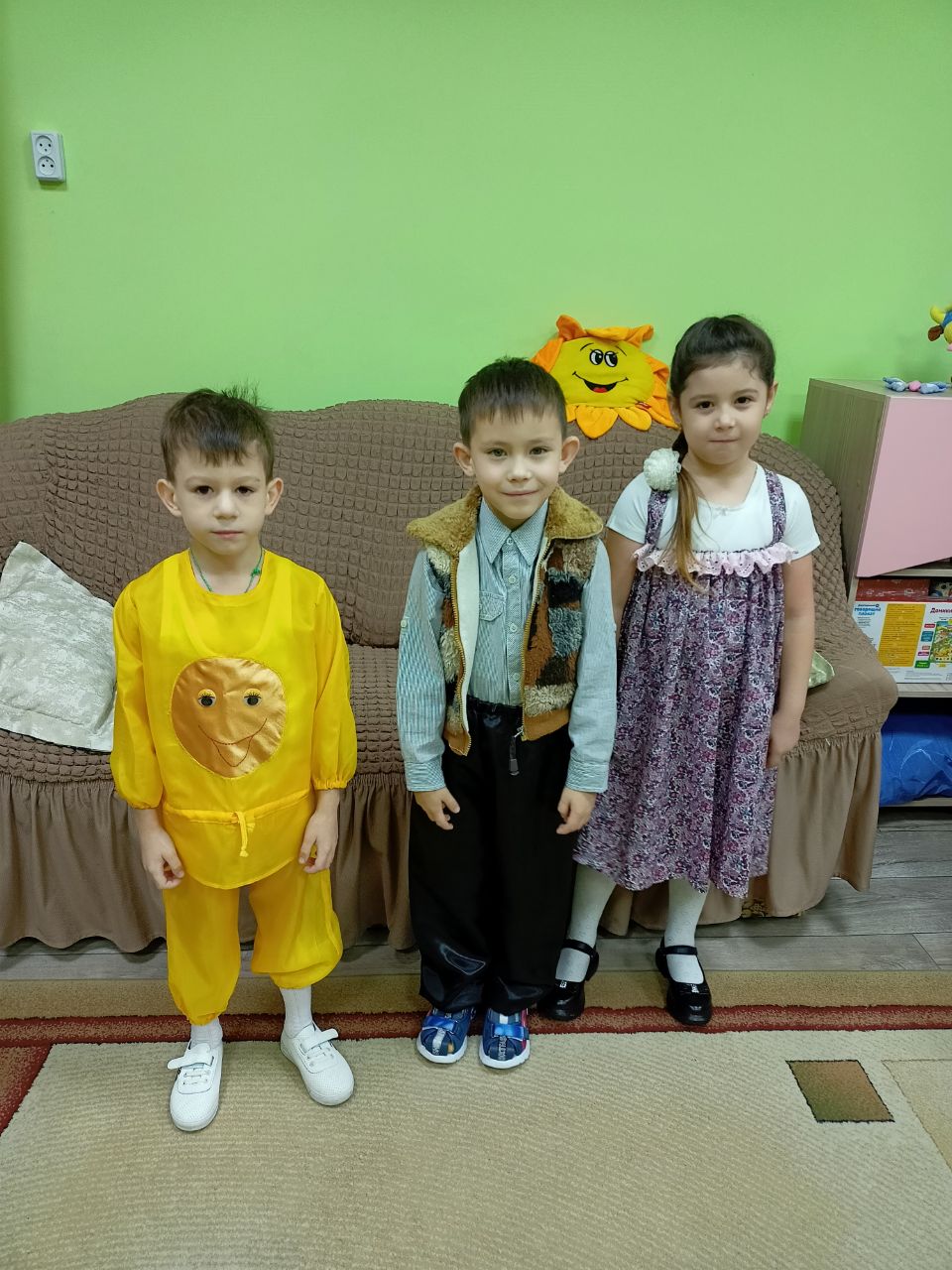 Познавательное развитие
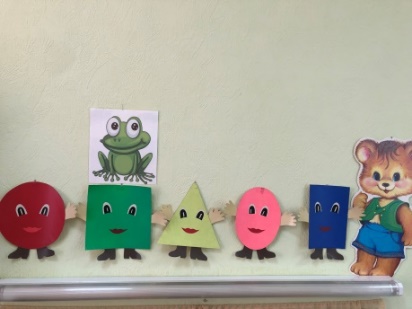 - Центр сенсорного развития;
-  Центр конструктивной деятельности;
-  Центр математического развития;
-  Центр экспериментирования.
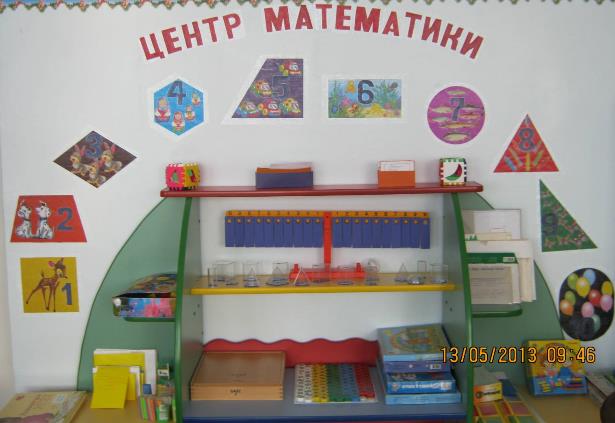 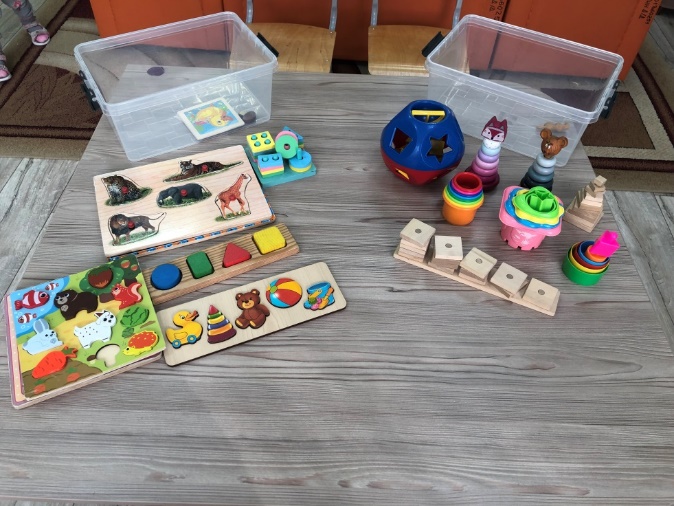 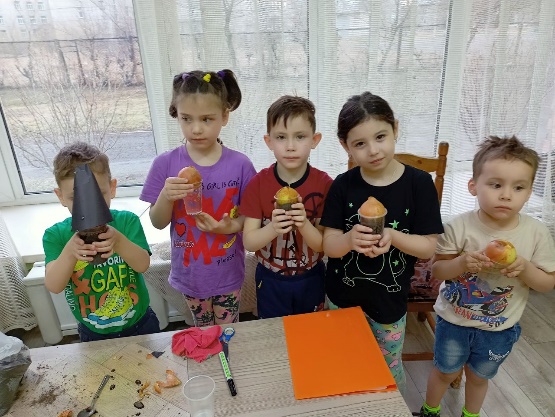 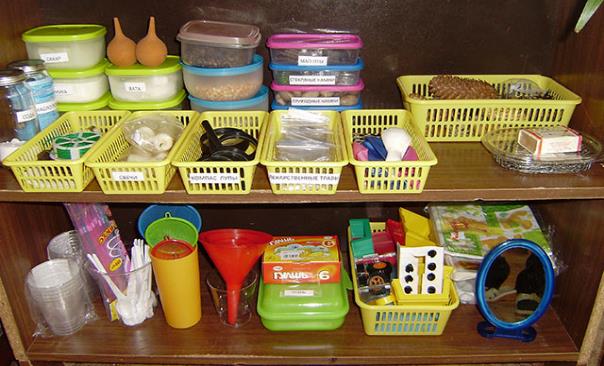 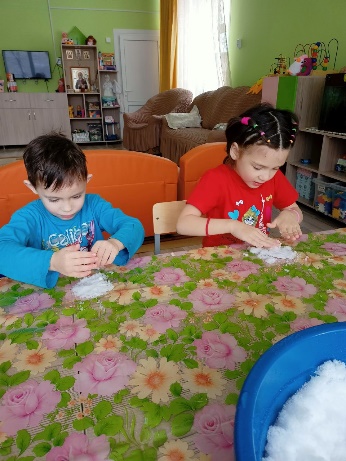 Центр речевого развития
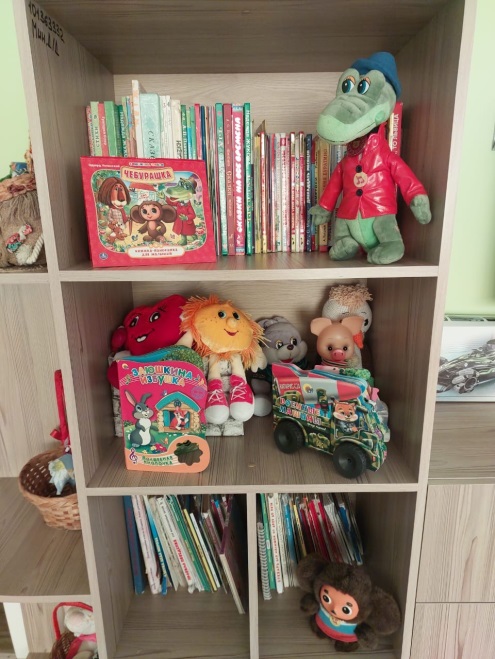 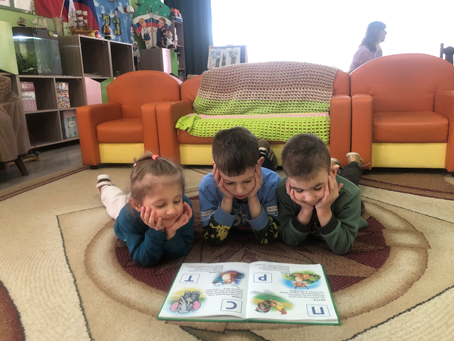 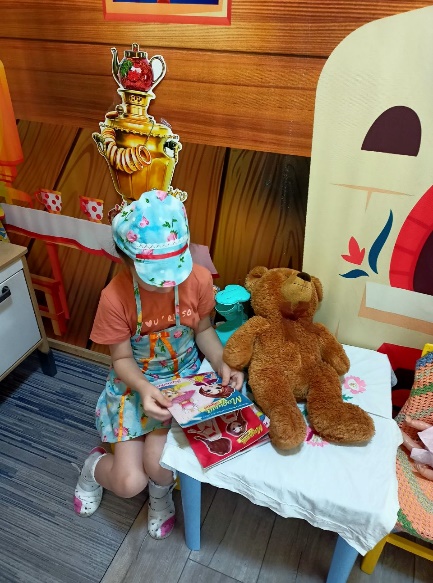 ХУДОЖЕСТВЕННО-ЭСТЕТИЧЕСКОЕ РАЗВИТИЕ
 Центр изодеятельности
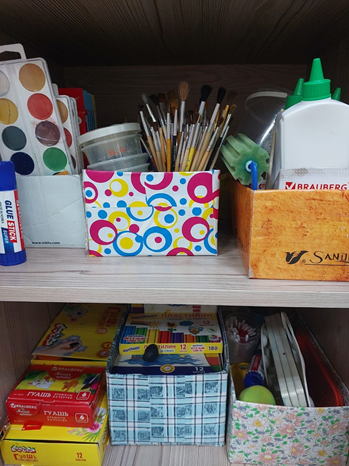 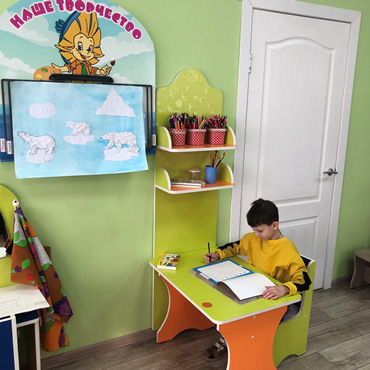 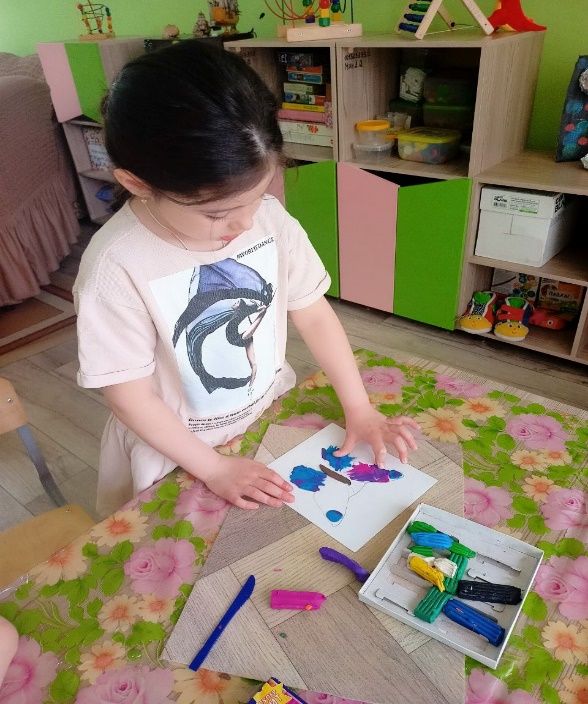 Центр изодеятельности
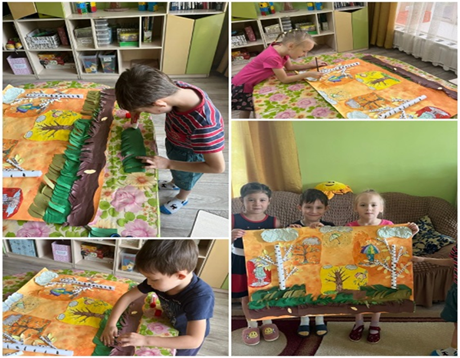 Центр конструирования и ПДД
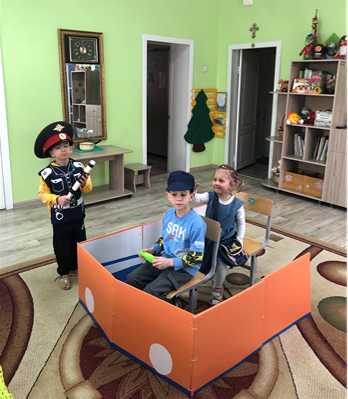 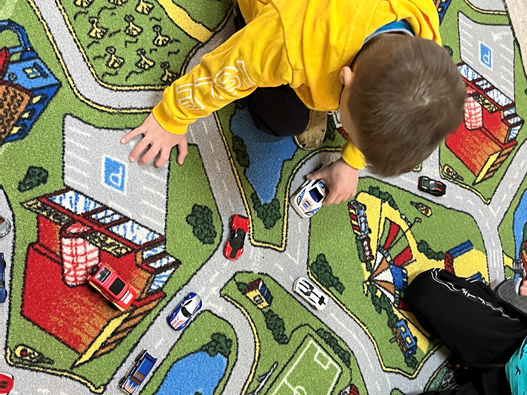 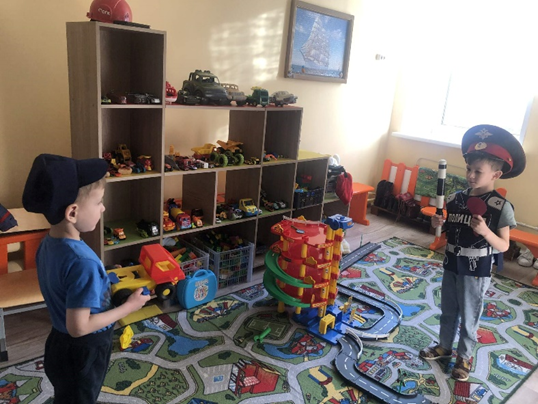 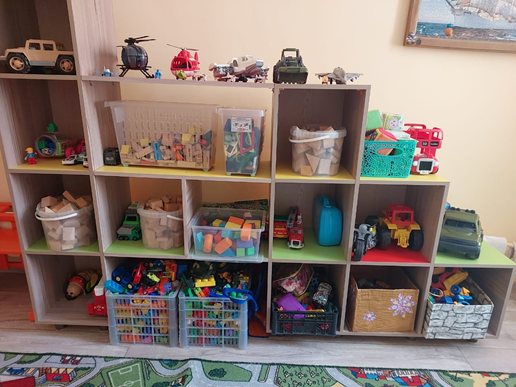 Физическое развитие
Центр сохранения здоровья
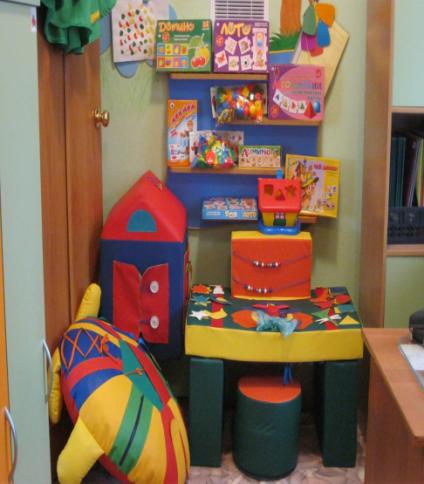 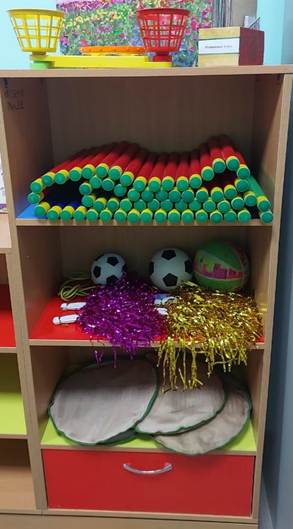 Центр патриотического и духовно-нравственного воспитания
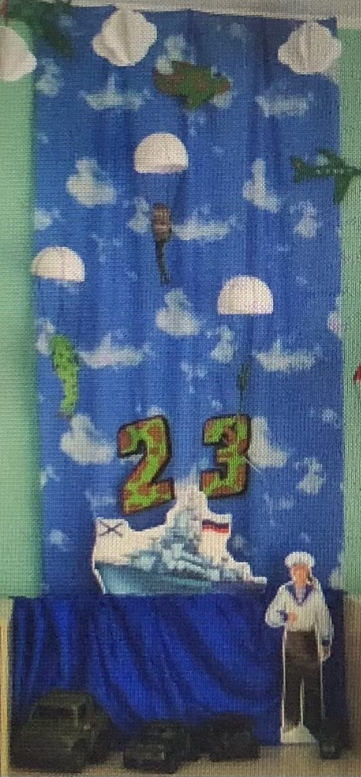 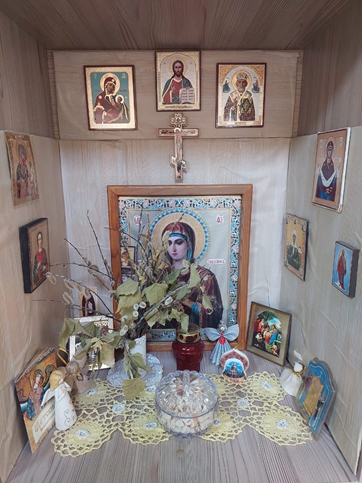 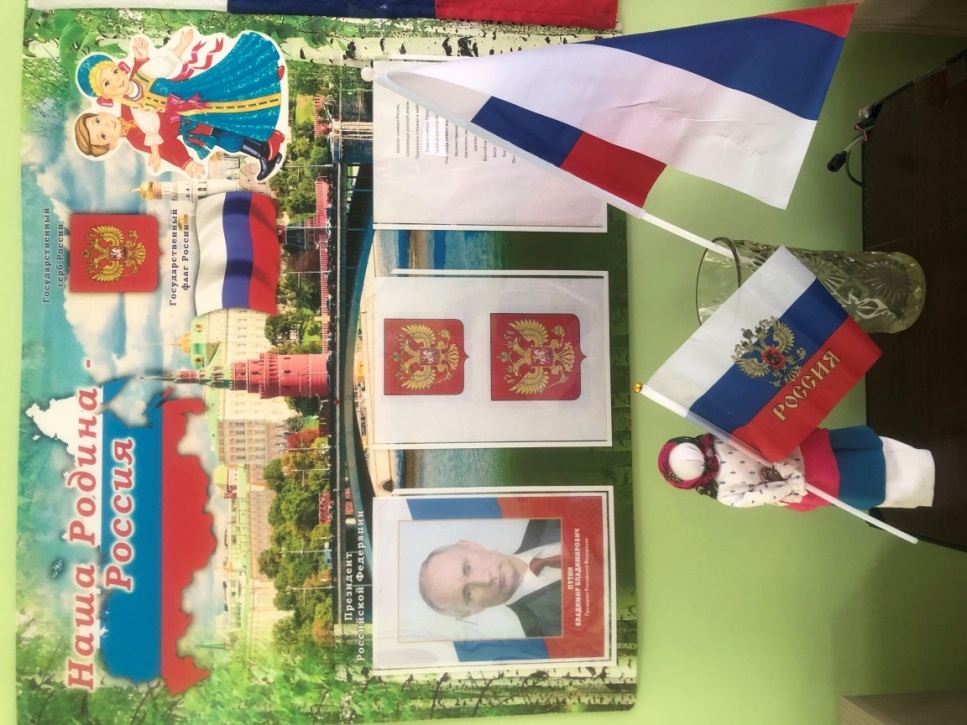 Вывод: таким образом образовательное пространство, созданное в группе,  является средством формирования личности ребенка и является источником его знаний и социального опыта. Обеспечивает игровую, познавательную , двигательную активность, а также эмоциональное благополучие и возможность самовыражения детей.
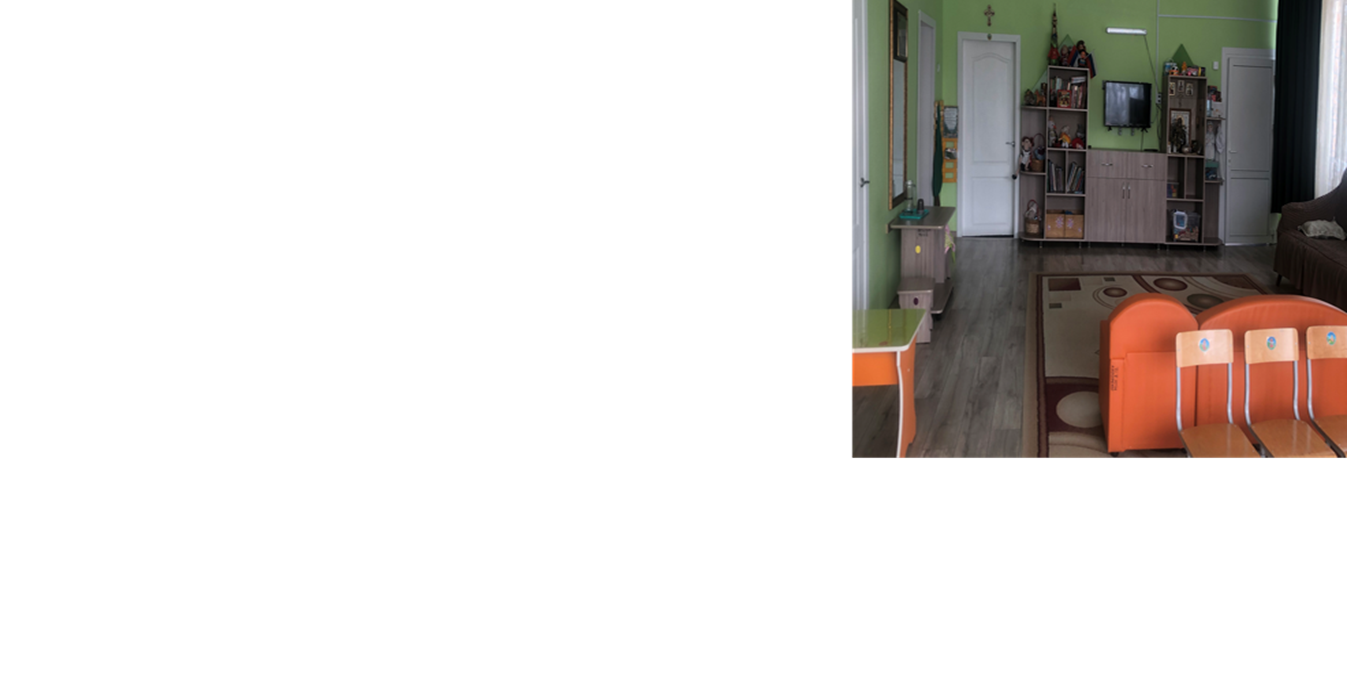 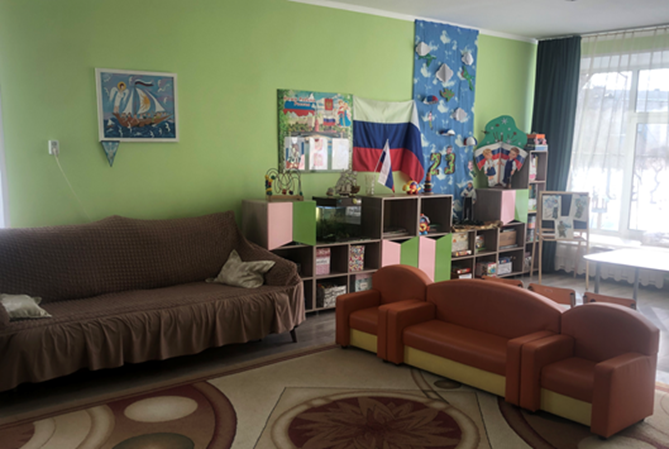 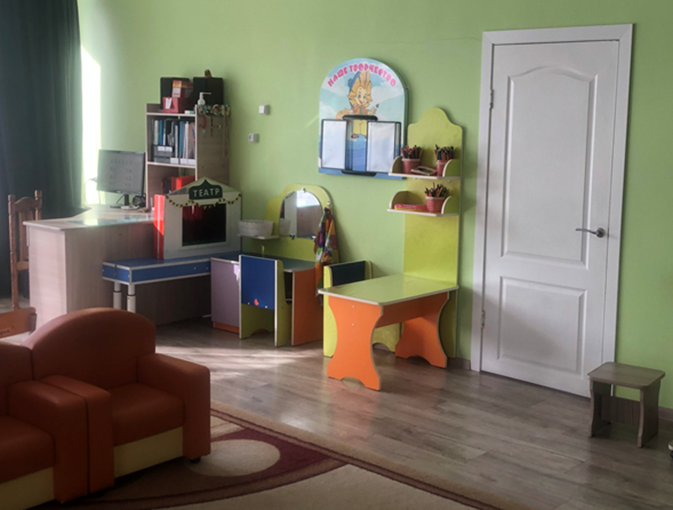 Уголок уединения  Любимое место детей
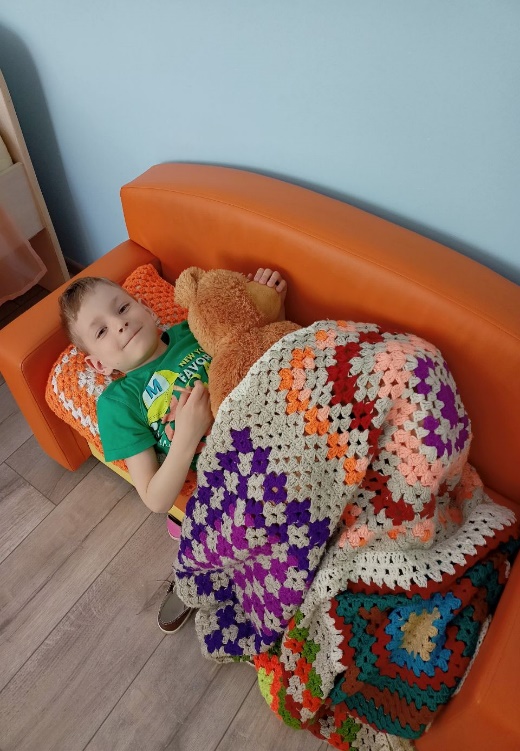 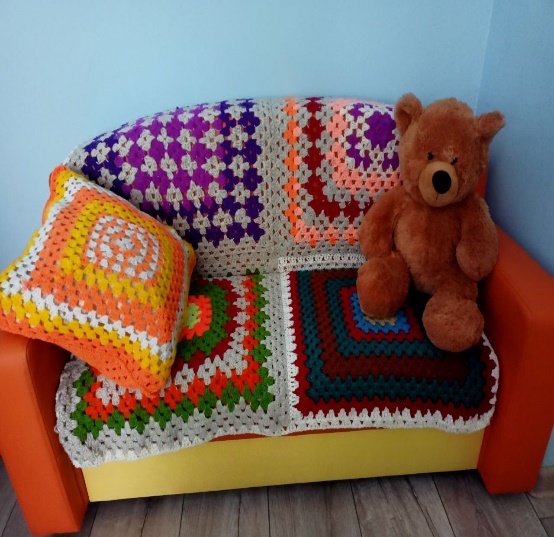 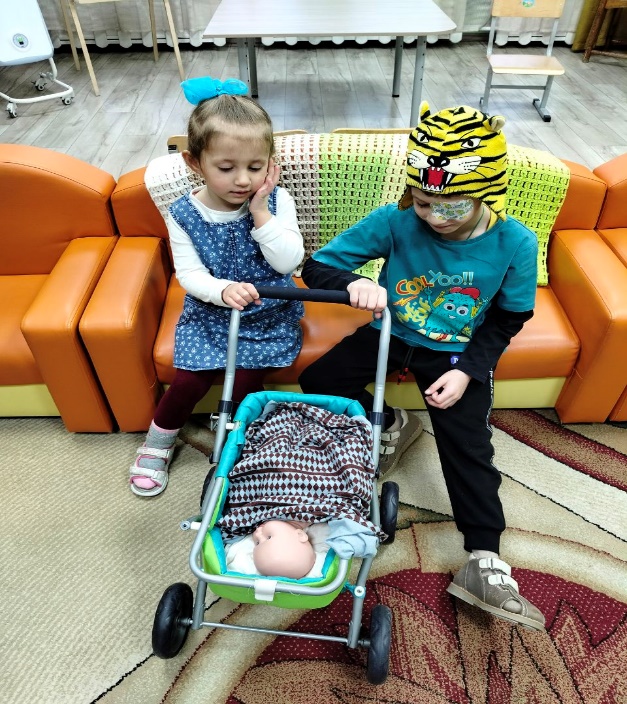